Сликарски материјали и технике
АКВАРЕЛ
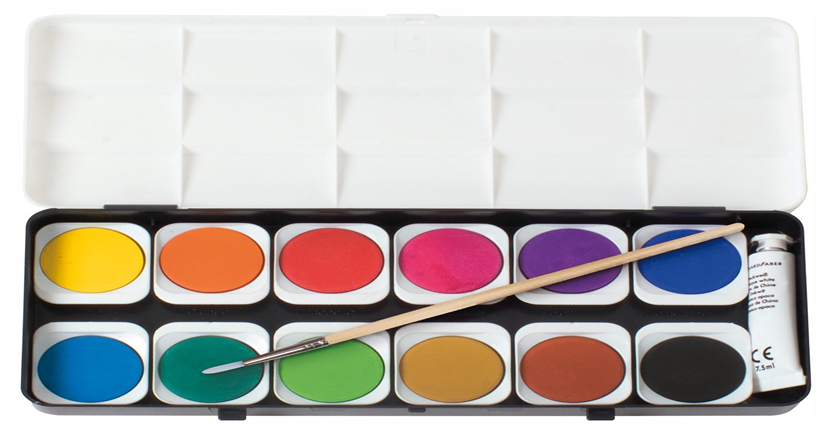 ЛИКОВНА КУЛТУРА  5. РАЗРЕД
АКВАРЕЛ
Ријеч акварел долази од латинске ријечи ,,aqua”, што значи вода. Такве боје се отапају и разрјеђују водом те се наносе меканим кистовима на груби или мекани папир.
Сматра се да у техници акварела не користимо бијелу и црну боју, већ се свијетлији и тамнији тонови добијају водом, односно додавањем више или мање воде. Акварелне боје су прозирне и прозрачне, те се том прозрачношћу добијају свјежи, лаки и њежни тонови.
ЛИКОВНА КУЛТУРА  5. РАЗРЕД
Папир за акварел рад треба најприје навлажити водом помоћу киста или спужвице преко читаве површине. На таквом папиру слика се меканим кистом, те слика настаје разлијевањем боје те улажењем боје у боју, због чега се добијају нови ликовни ефекти.
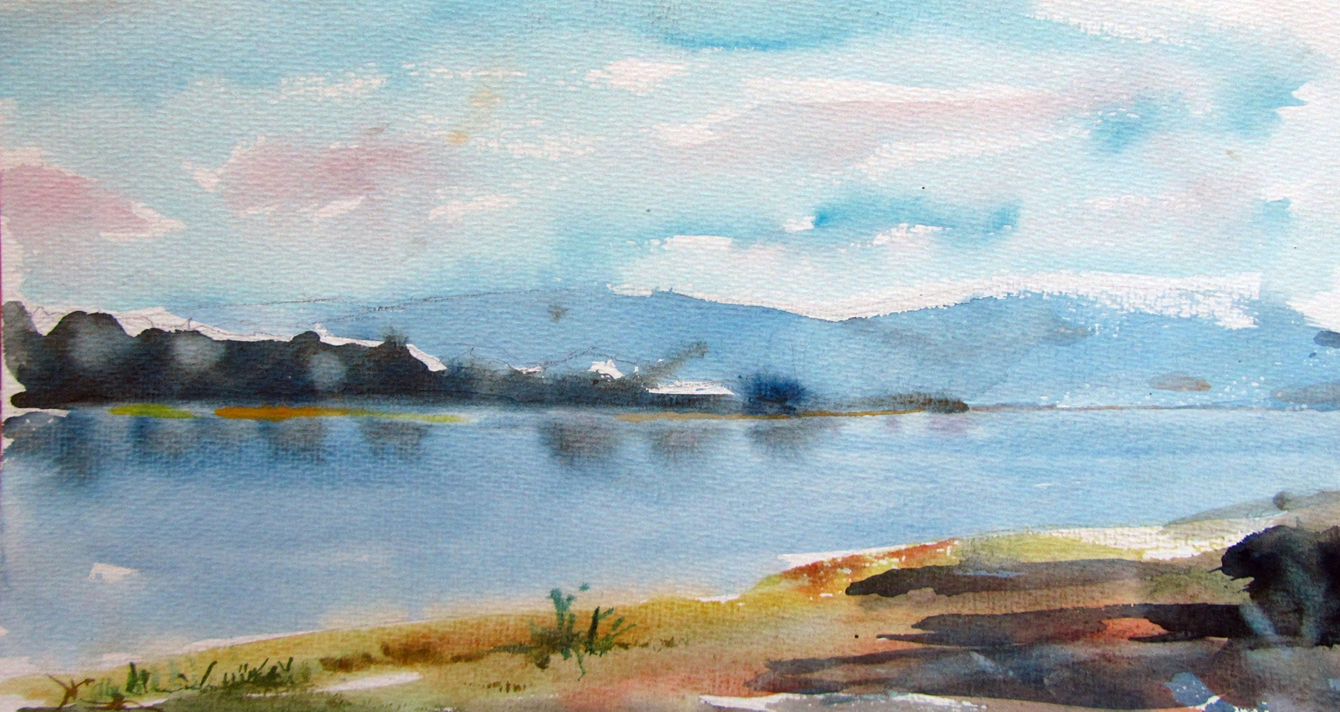 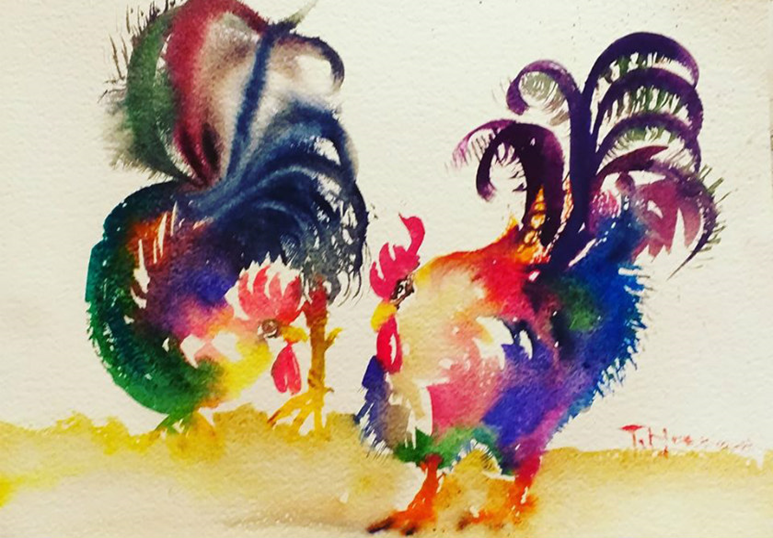 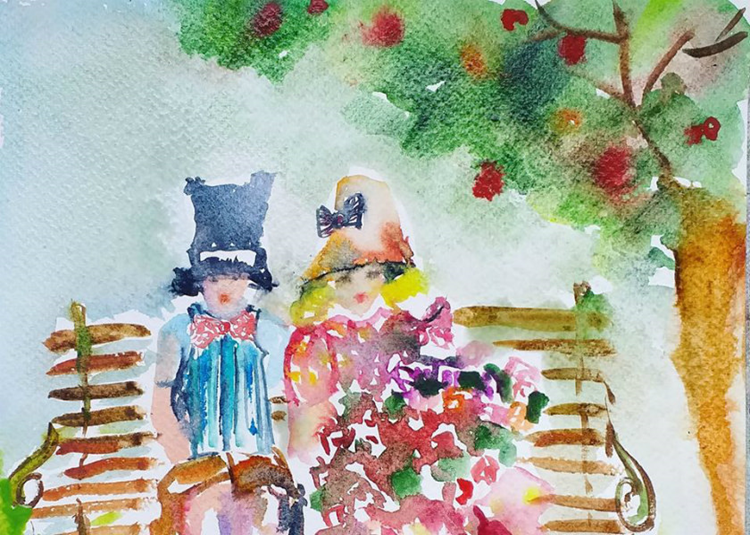 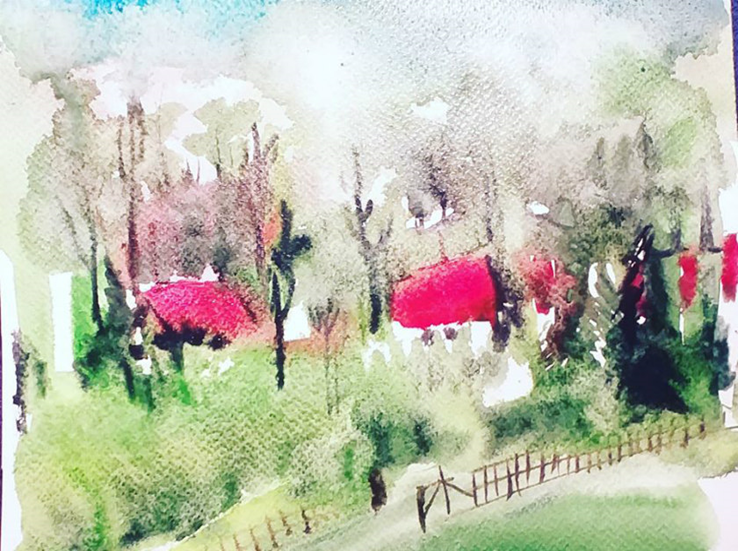 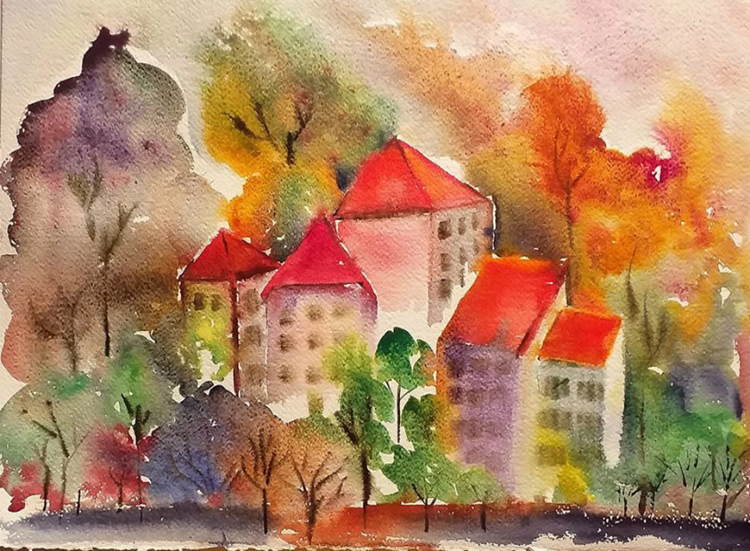 Задатак за самосталан рад :                                Мотив:  ,,Морске дубине“
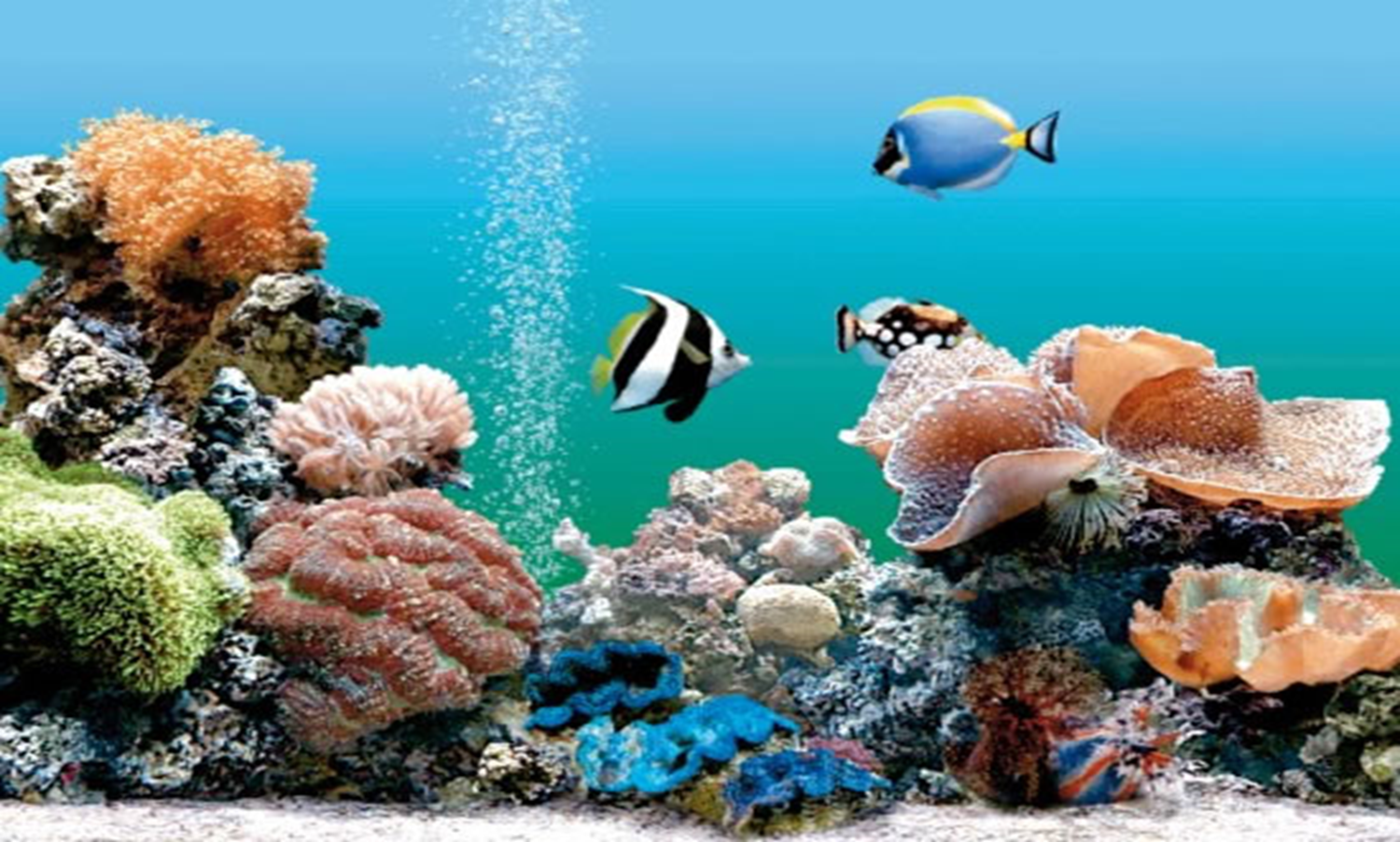